ПОЛЕЗНЫЕ ИСКОПАЕМЫЕ
РОССИИ
ПРИРОДНЫЙ ГАЗ
Презентация
« Окружающий мир»
4 класс
Природный газ – это газообразное вещество, не имеет цвета и запаха, легче воздуха, быстро воспламеняется, при горении выделяет много тепла.
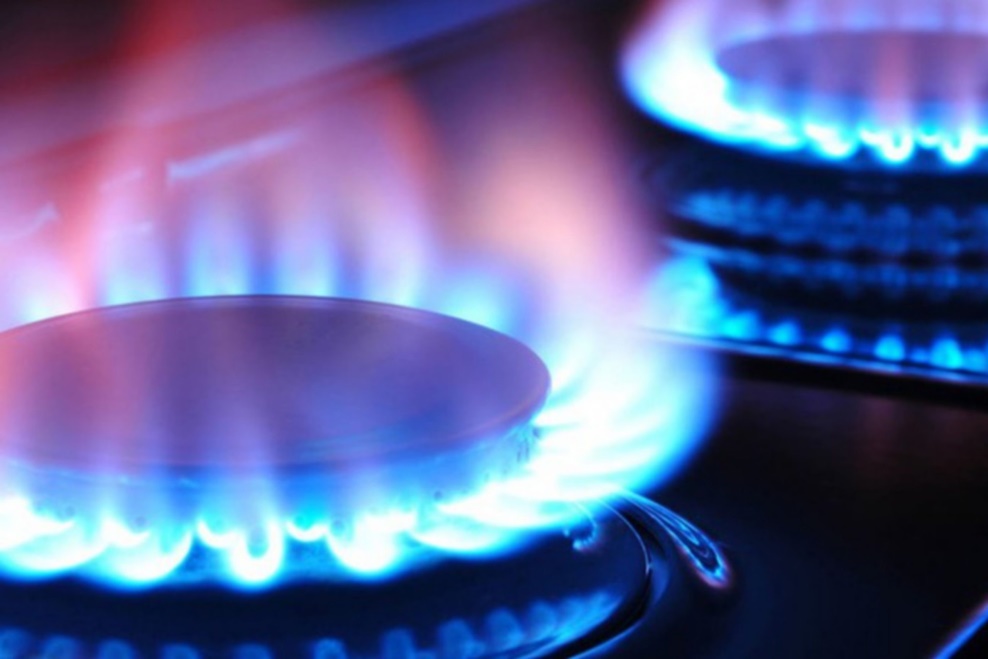 Добыча природного газа на суше
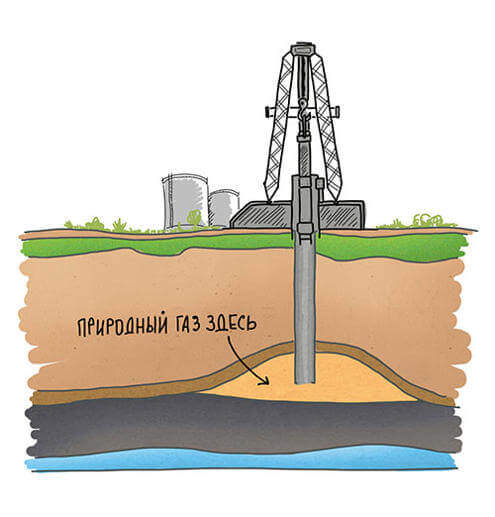 Добыча природного газа на воде
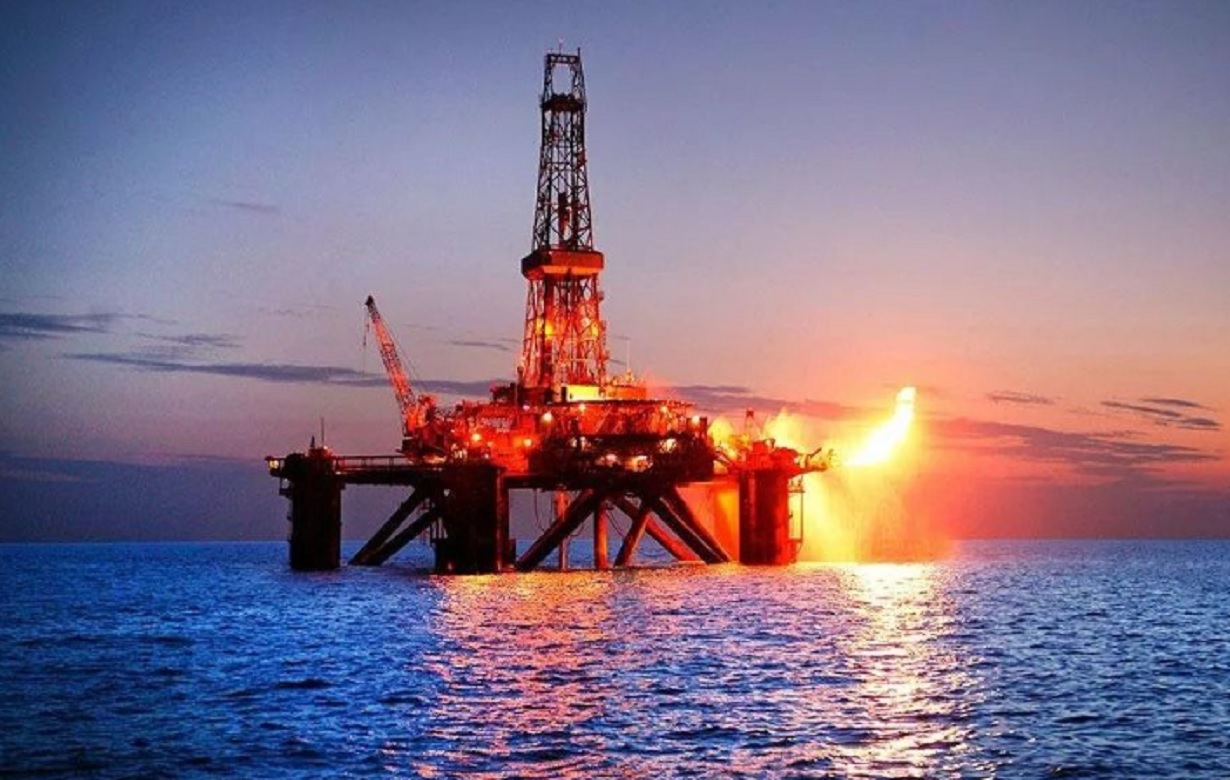 ГАЗОПРОВОД
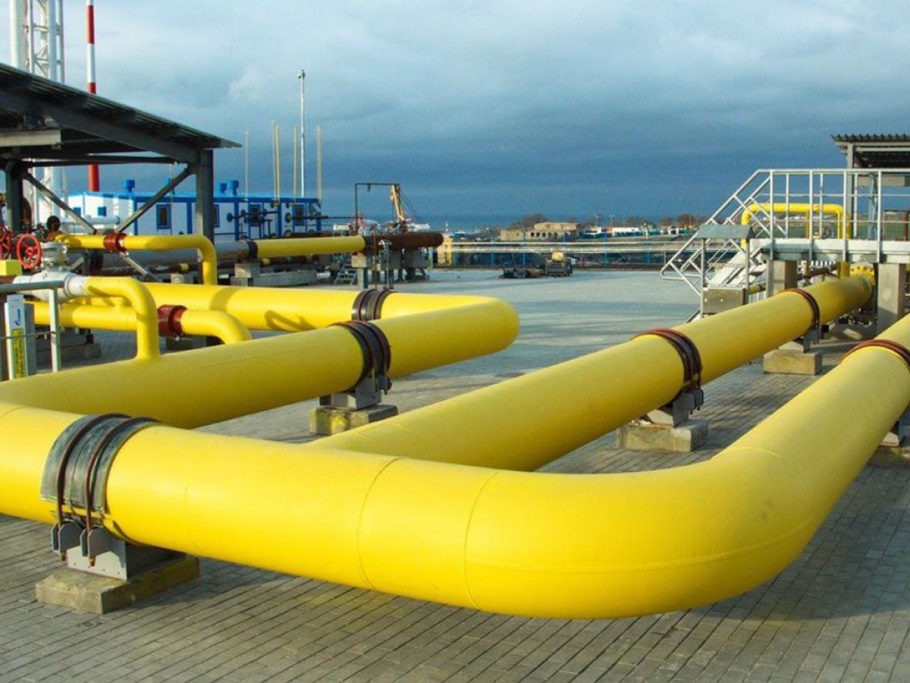 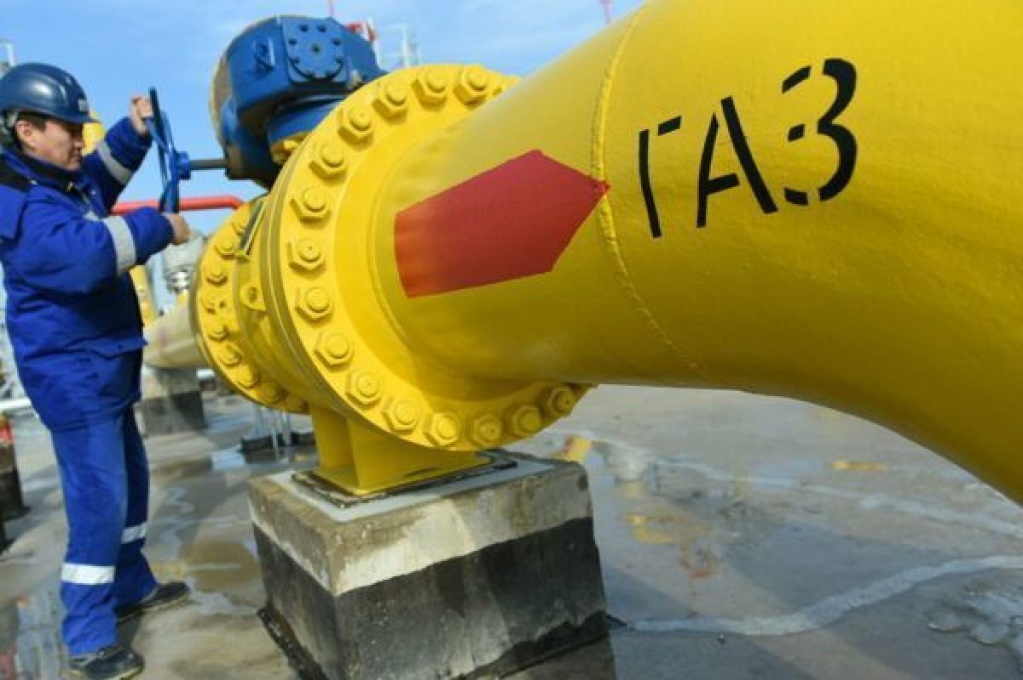 Подземное хранилище газа
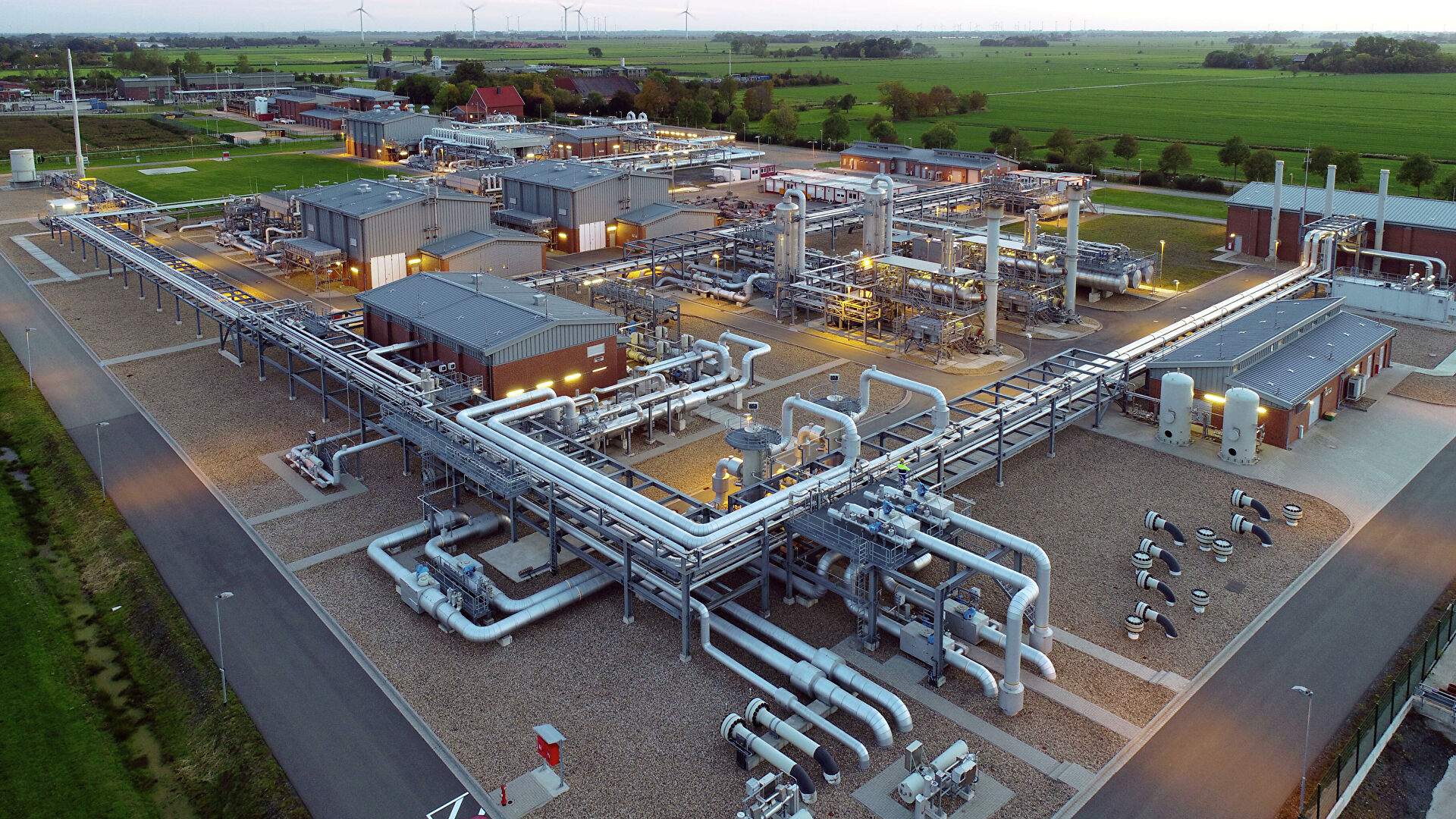 Танкер для перевозки природного газа
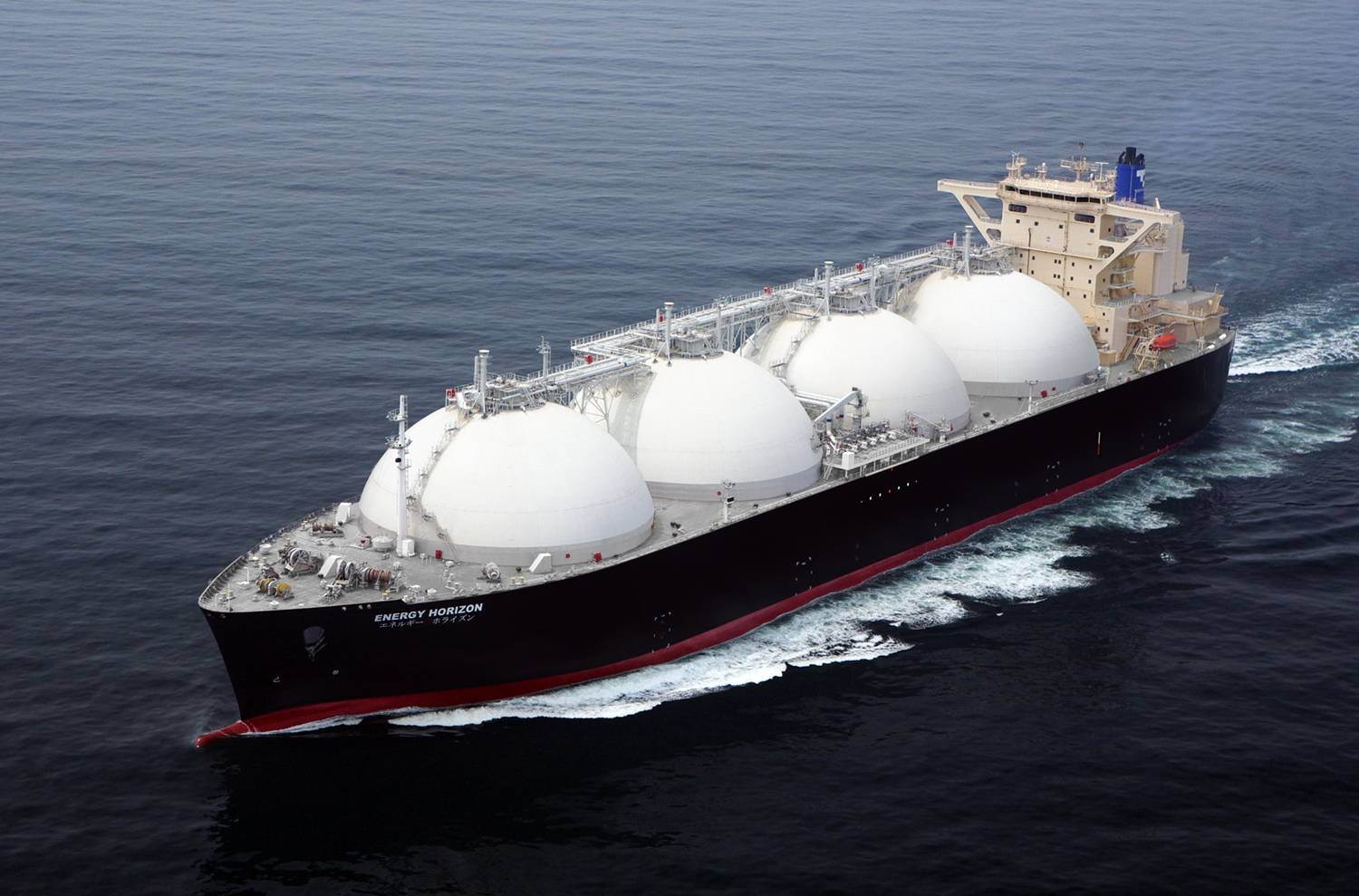 Газовая котельная
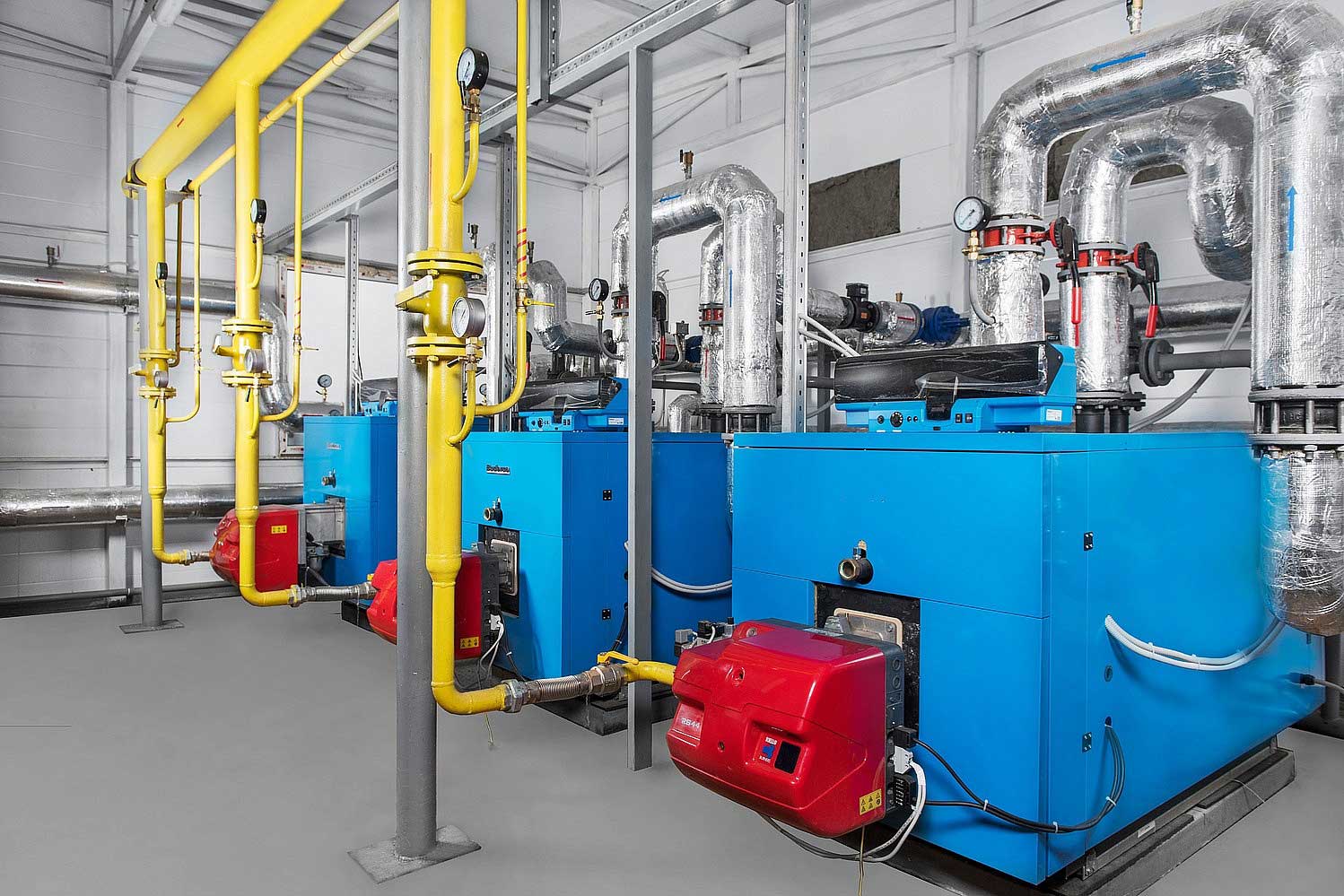 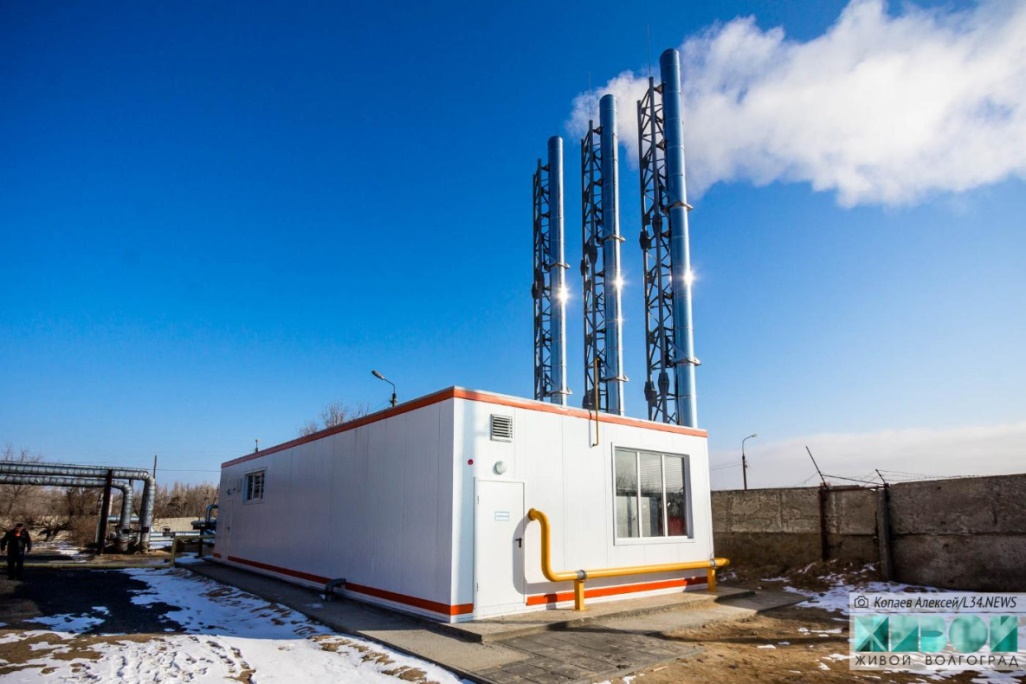 Что получают из газа?
искусственный каучук
пластмасса
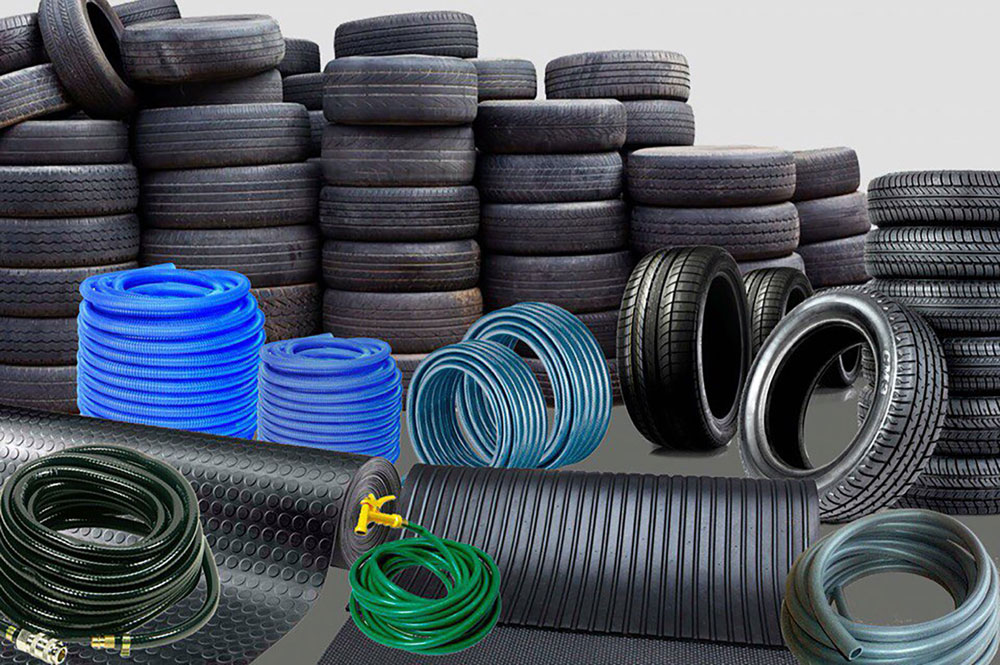 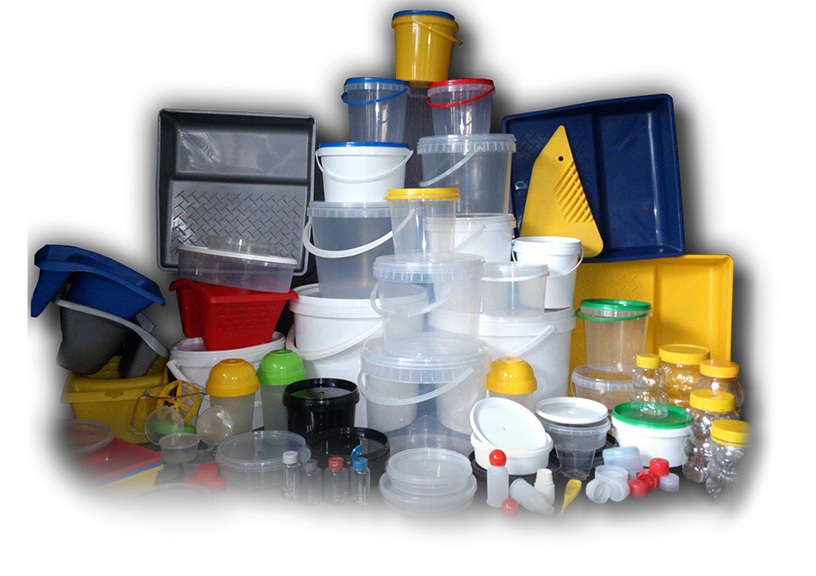 Что получают из газа?
искусственное
 волокно
изоляционные материалы
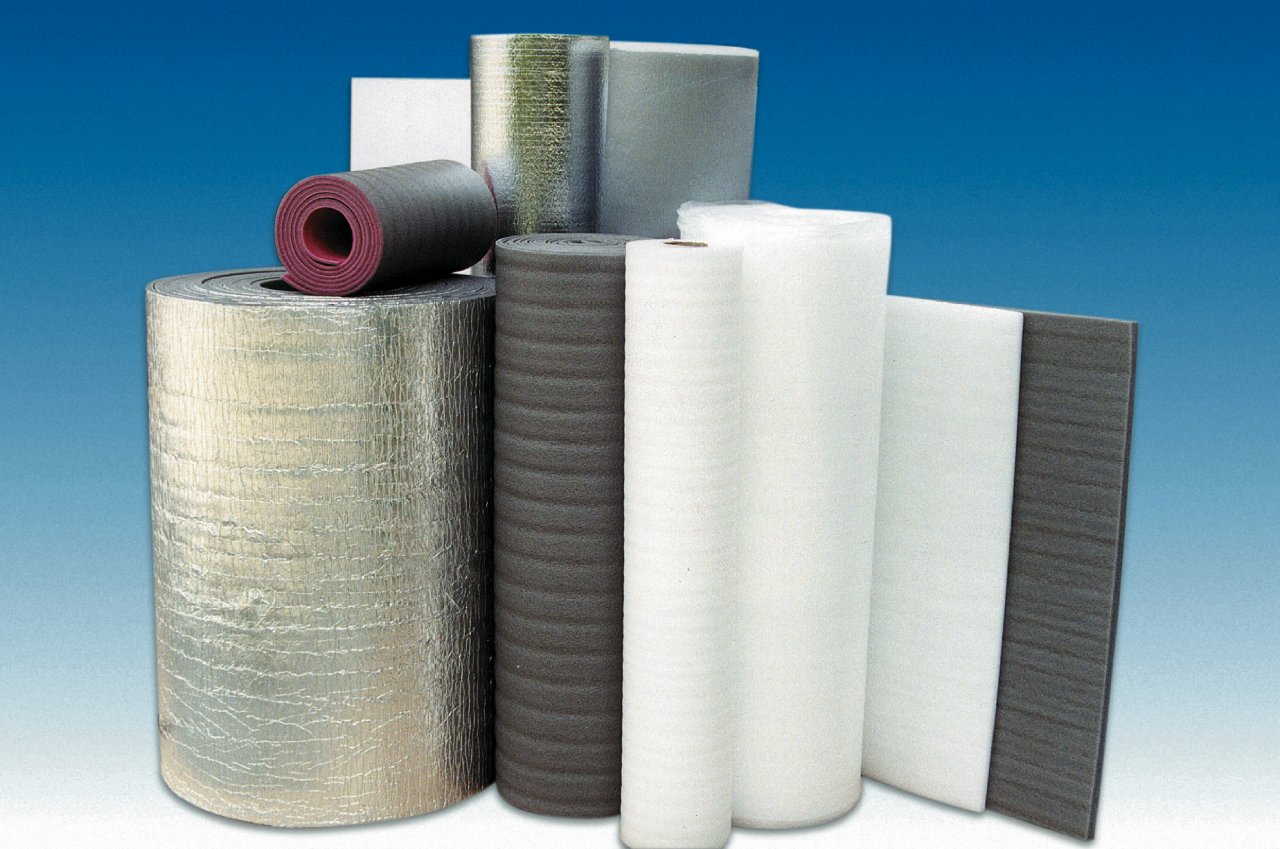 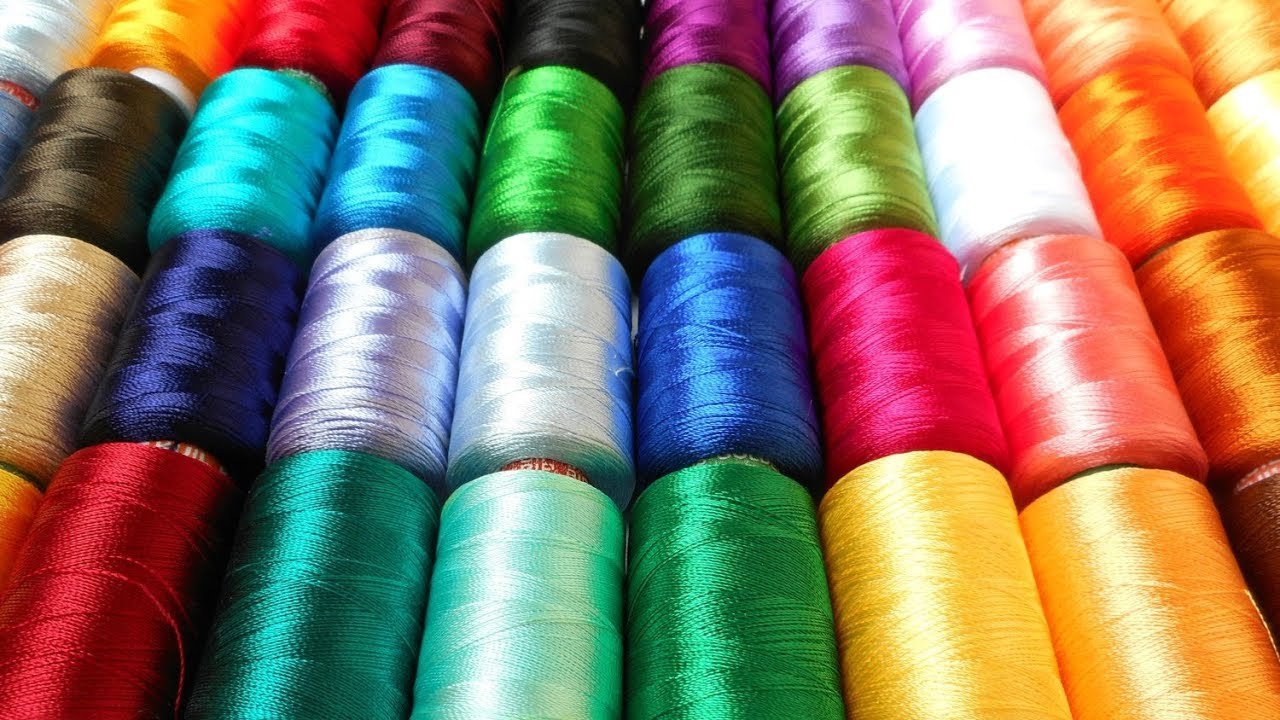 Что получают из газа?
лак
краска
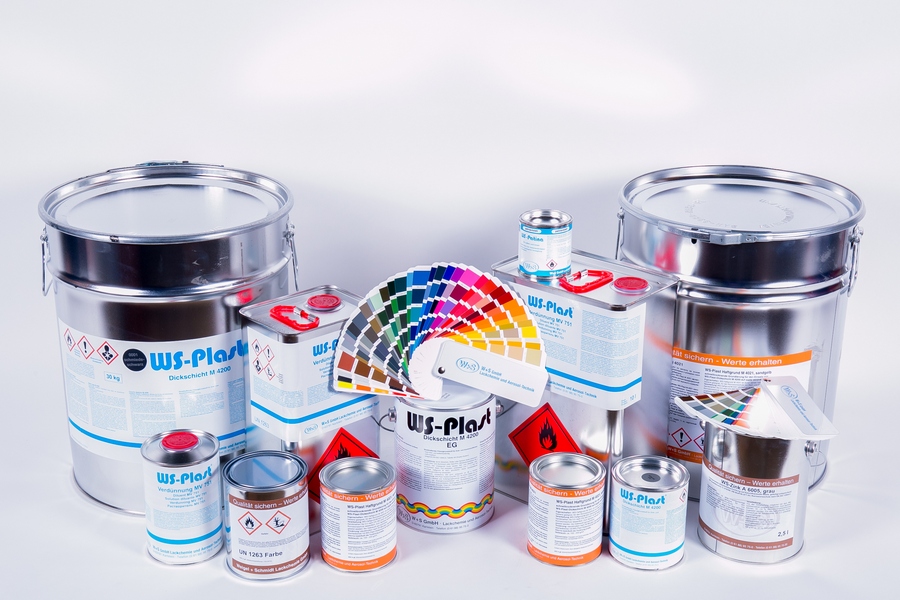 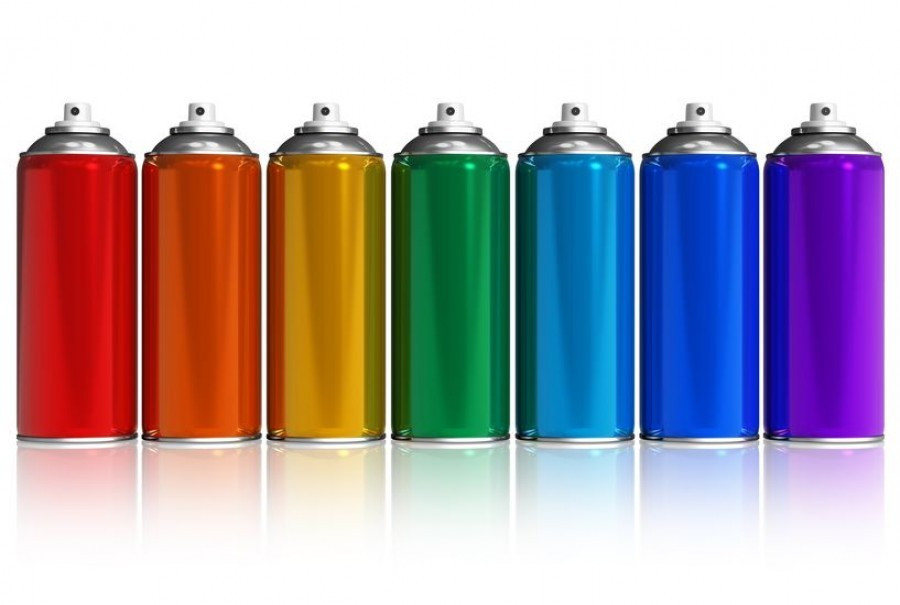 Что получают из газа?
уксусная кислота
минеральные удобрения
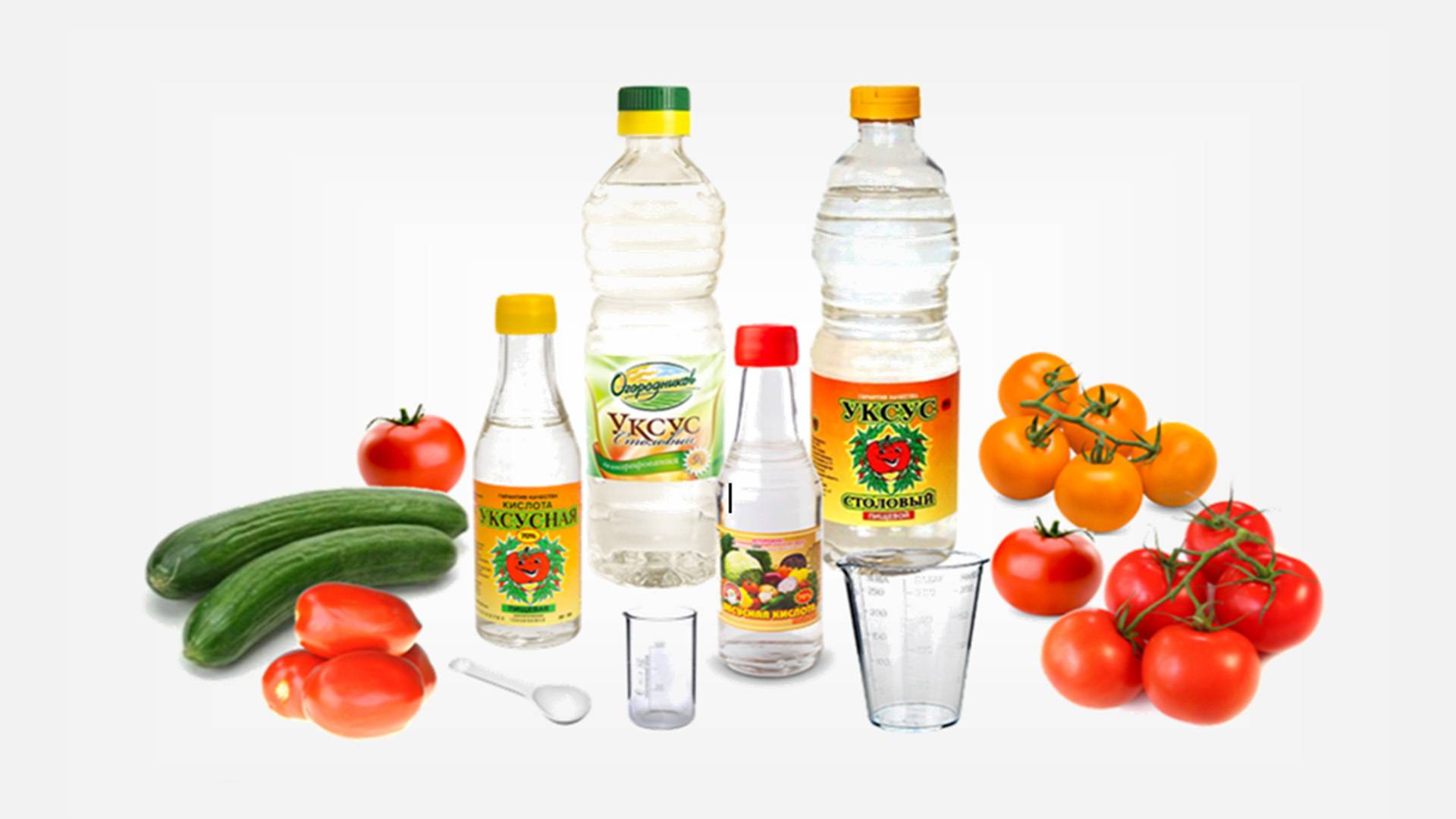 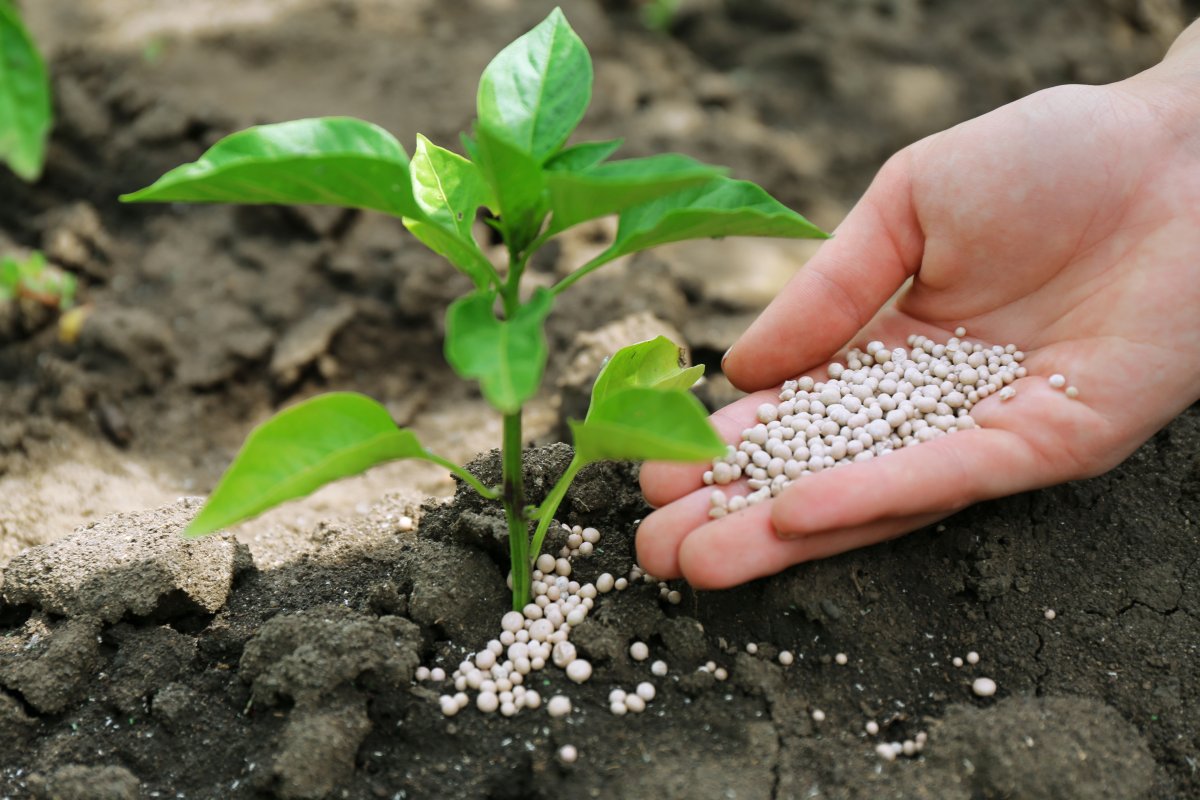 Газовая плита – источник повышенной опасности!
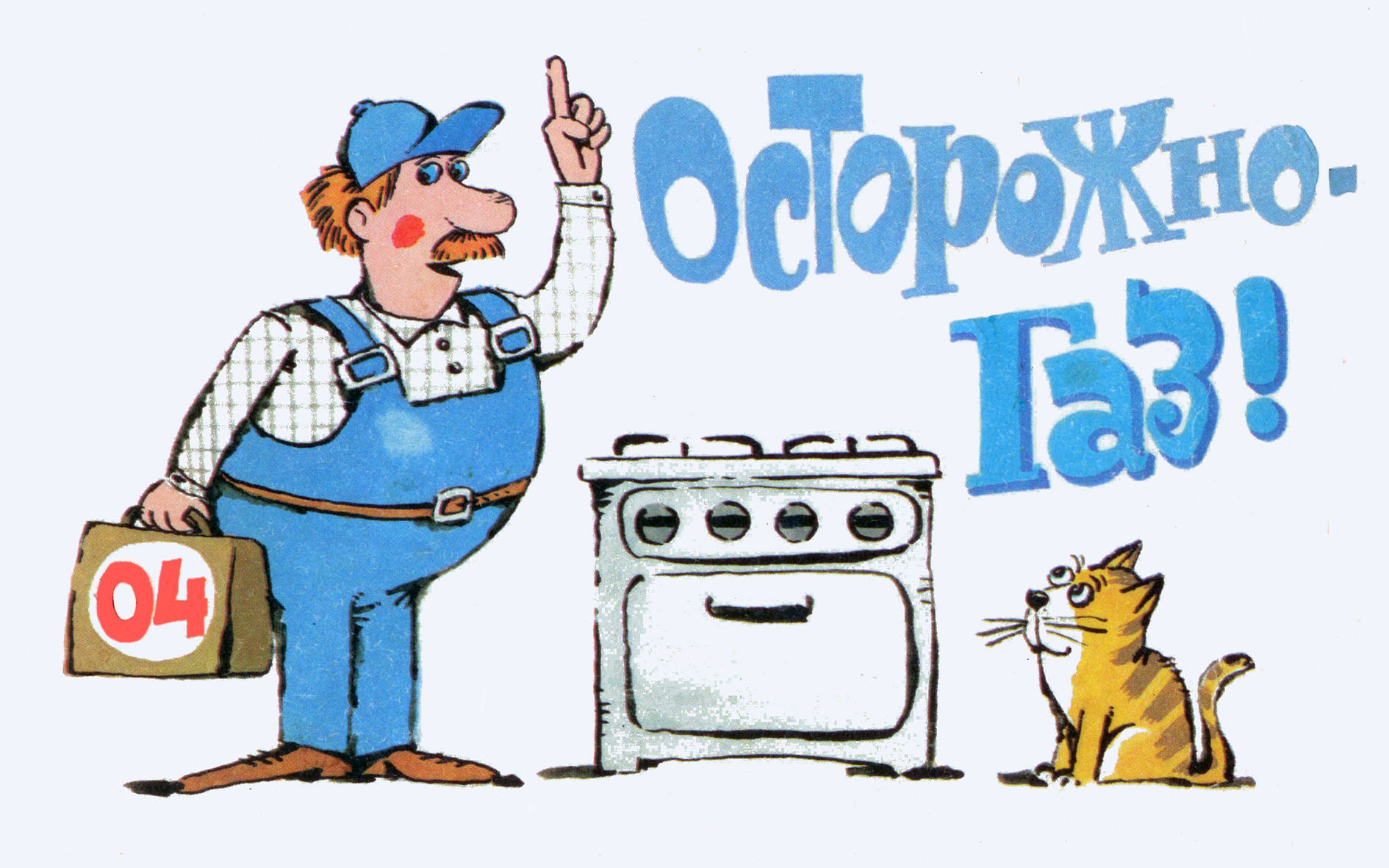 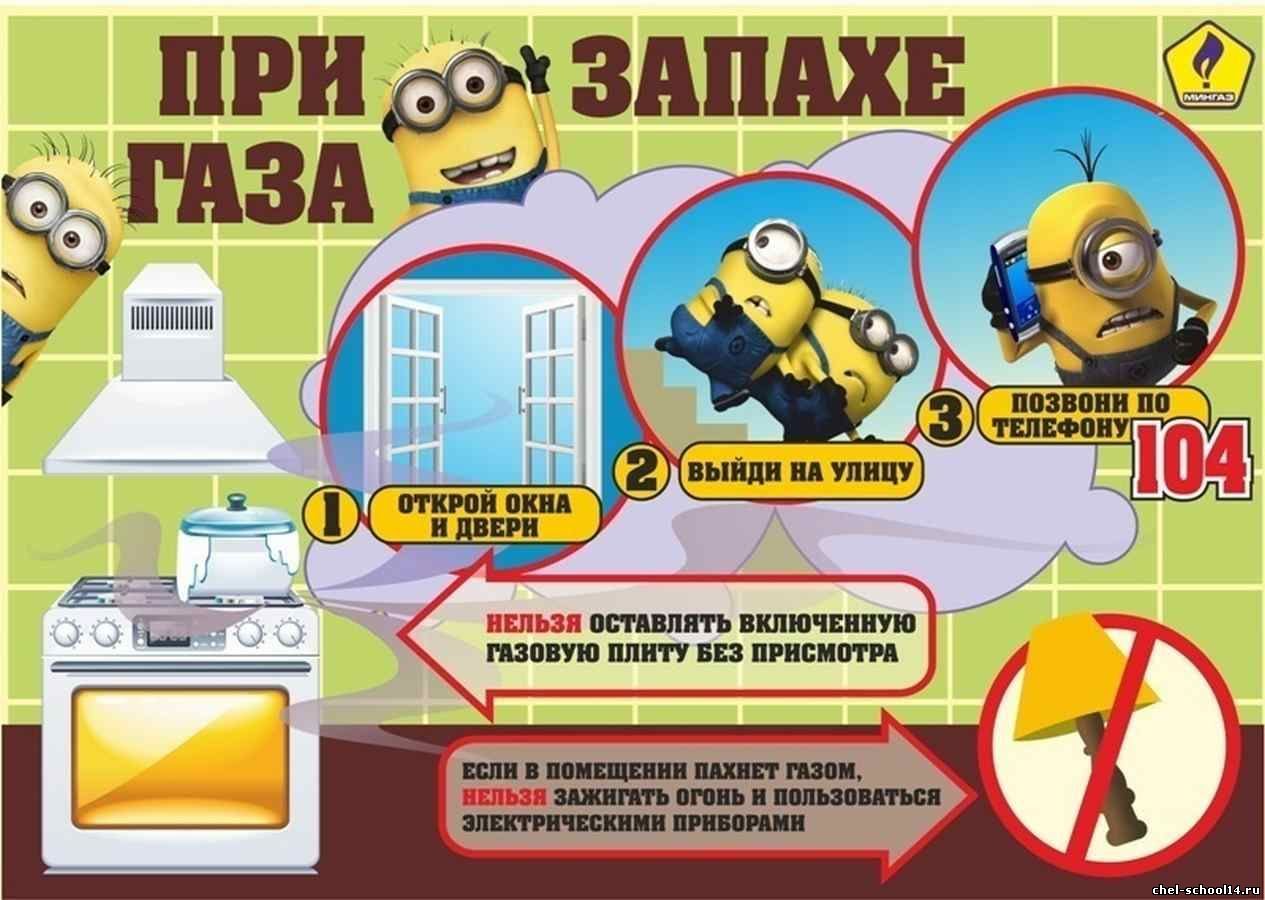 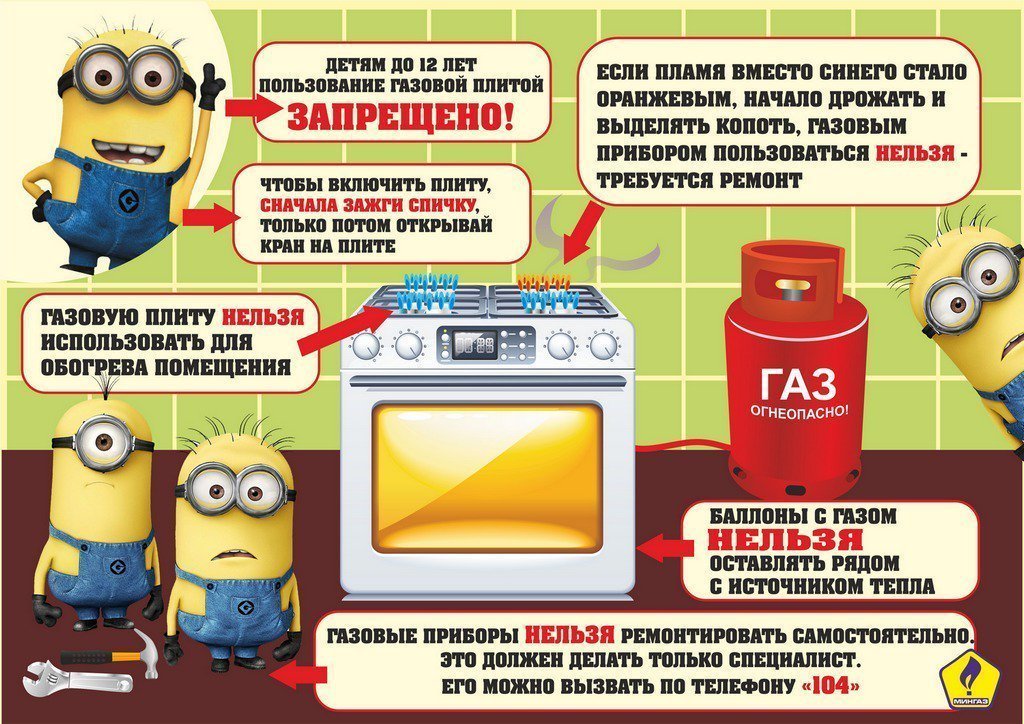 Соблюдай правила безопасности, расходуй газ экономно – и он станет тебе добрым другом и помощником!
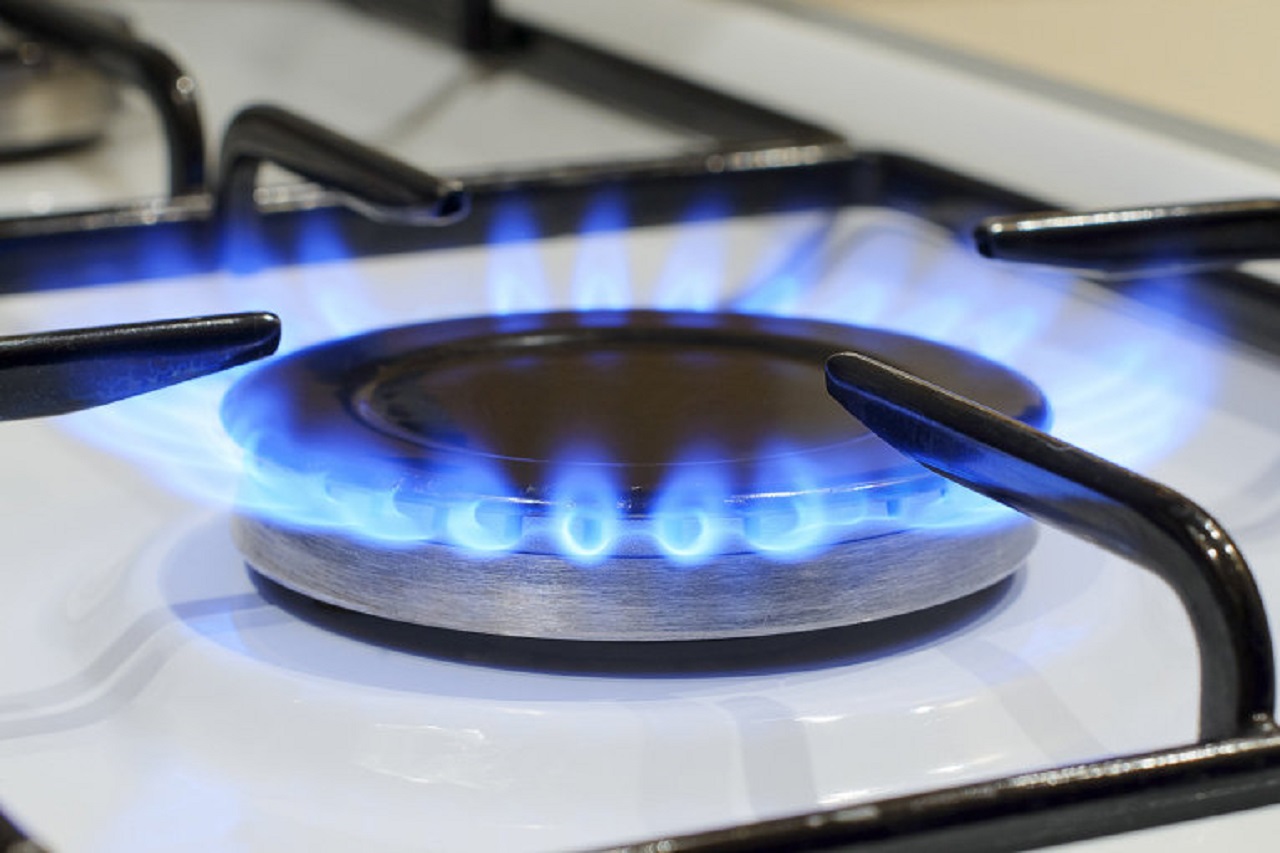